Indications et Modalités du drainage vésical devant une RVA
Dr Y.ZEROUALA
PLAN
Définition 
Rappel physiologique: 
Conduite à tenir proprement dite 
Reconnaitre la RVA .
Soulager le patient
Rattacher la RVA à une cause 
Traiter la cause 
Conclusion
Objectifs Pédagogiques
Diagnostiquer une rétention aigue d’urine.
Identifier les situations d’urgence Et Planifier leur PEC
I. Définition
L’impossibilité totale et brutale d’uriner malgré une vessie pleine.
Elle s’accompagne d’une envie pressante et douloureuse d’uriner.
Fameuse expression de Guyon : pisser ou mourir.
Rappel physiologique:
Pour uriner normalement (l’action d’uriner s’appelle la miction), il faut trois choses :
un réservoir (la vessie) capable de se remplir facilement (la souplesse du réservoir vésical s’appelle la « compliance ») et de se contracter efficacement (le muscle vésical s’appelle le détrusor) 
une filière urétrale : col vésical, prostate, sphincter strié, urètre qui doit permettre la continence (absence de fuites) et s’ouvrir librement au moment de la miction ;
un système nerveux qui contrôle à la fois les phases de remplissage de la vessie et les phases de miction, en permettant notamment que la vessie se contracte après que le sphincter urinaire se soit parfaitement relâché (synergie vésico-sphinctérienne).
Rappel physiologique:
Le contrôle vésicosphinctérien est médié par une innervation végétative et somatique 
L'innervation sympathique : 
permet la relaxation du détrusor et l'activation du sphincter lisse de l'urètre,
remplissage vésical et la continence 
Les fibres parasympathiques : 
Elles déclenchent la contraction du détrusor et la relaxation du sphincter lisse urétral, 
la miction. 
L'innervation somatique: 
contrôle le sphincter strié urétral
Son relâchement permet la miction.
Rappel physiologique:
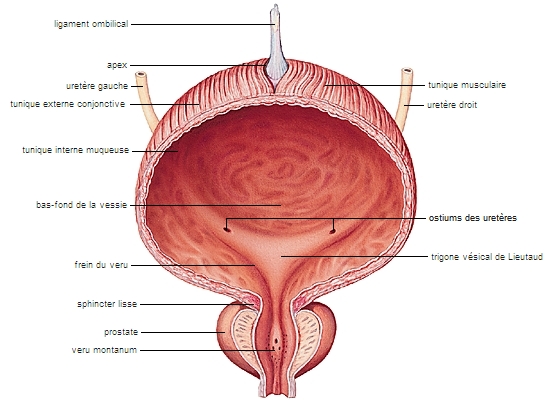 La rétention aiguë d’urine peut donc résulter soit 
d’un obstacle sous-vésical (le plus souvent) 
ou d’une altération de la commande neurologique
plus rarement d’un défaut
 de contraction vésicale.
Conduite à tenir proprement dite
Reconnaitre la RVA .
Eliminer ce qui n’est pas une RVA.
Soulager le patient.
Rattacher la RUA à une cause 
Traiter la cause
A. Reconnaitre la RVA
1- Diagnostic facile :
Un patient agité, anxieux ;
Impossibilité d’uriner malgré une vessie pleine et l’envie d’uriner.
L’examen clinique confirme le diagnostic :
Douleurs hypogastriques permanentes exacerbées par l’effort et la palpation hypogastrique.
Globe vésical, souvent visible, toujours palpable, sous forme d’une masse hypogastrique douloureuse bien limitée, mate à la percussion, à limite supérieure convexe vers le haut.
A. Reconnaitre la RVA
2. Diagnostic difficile :
Globe vésical non palpable ;  non douloureux :
Intérêt d’une échographie abdomino-pelvienne qui permet de confirmer le diagnostic.
Eliminer ce qui n’est pas une RVA
             Anurie : c’est un arrêt de la diurèse qui se traduit par : 
– une absence d’envie d’uriner ; 
– une vessie vide lors du sondage ou à l’échographie 
             Autres : Tumeur pelvienne (kyste ovarien, fibrome), ascite (matité déclive au niveau des flancs et non sus pubienne)
C. Soulager le patient :
La rétention aiguë d’urine est une urgence thérapeutique.
Elle se traite par la vidange vésicale ; 
Elle ne nécessite aucun examen complémentaire à visée diagnostique.
Le drainage des urines peut se faire par :
Les voies naturelles : sonde vésicale (sonde urétrale) ; 
Voie percutanée : cathéter sus-pubien (cystocathéter).
C. Soulager le patient :
1.  Sondage vésical : 
Est le mode de drainage vésical le plus fréquemment utilisé : 
il consiste à vider la vessie en introduisant une sonde à l’intérieur de l’urètre
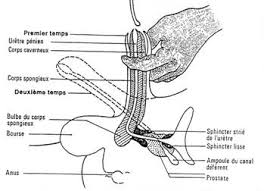 Technique :
Le sondage doit être aseptique. 
toilette soigneuse du méat urétral, 
utilisation de gants stériles, 
mise en place de champs stériles. 
Le sondage doit être atraumatique.
Lubrification soigneuse, abondante et étendue à l'aide d'un lubrifiant stérile. 
Introduction douceur, la verge tendue au zénith. 
Après avoir franchi l'urètre antérieur, la sonde sera poussée vers la zone bulbaire, toujours progressivement. 
      Une fois la sonde en place et le ballonnet gonflé sans    difficulté, il faut la raccorder, toujours aseptiquement, à un collecteur d'urine stérile.
Le sondage vésical est conseillé : 
– en présence d’une hypertrophie bénigne de la prostate (HBP) ;
– lors d’un caillotage vésical.
Il est déconseillé chez les patients jeunes (en raison du risque de lésion de l’urètre).
Il est contre-indiqué en cas de : 
RAU fébrile ( Prostatite aiguë )
Sténose urétrale connue ; 
Traumatisme de l’urètre (fracture du bassin, traumatisme périnéal).
C. Soulager le patient :
2. Cathétérisme sus-pubien
Consiste à vider la vessie en mettant en place un cathéter par voie percutanée dans la région sus-pubienne.
Il nécessite une anesthésie locale et une incision cutanée punctiforme.
Il comporte un risque de perforation d’une anse intestinale.
Il est conseillé :
lorsque le sondage vésical est contre-indiqué ; 
en cas de prostatite ; 
en présence d’un antécédent de sténose de l’urètre ; 
En cas de traumatisme de l’urètre (fracture du bassin ou traumatisme périnéal avec urétrorragie)
C. Soulager le patient :
Il est déconseillé en présence d’un antécédent de chirurgie abdominopelvienne.
Il est contre-indiqué en cas de : 
–  tumeur de vessie ; 
– trouble de l’hémostase ou prise d’anticoagulants ;
– absence de globe vésical franc (risque important de plaie intestinale) ; 
– caillotage vésical ; 
– pontage vasculaire extra-anatomique fémoro-fémoral croisé.
C. Soulager le patient :
3. Surveillance après drainage : 
éviter une vidange trop rapide pouvant conduire à une hémorragie vésicale à vacuo (en pratique, il faut clamper la sonde vésicale après avoir évacué environ 400 mL d’urine) ; 
surveiller la diurèse pour rechercher un éventuel syndrome de levé d’obstacle (augmentation transitoire de la diurèse provoquant une déshydratation en l’absence de compensation adaptée).
[Speaker Notes: B - SYNDROME DE LEVÉE D’OBSTACLE (SLO)
La physiopathologie du SLO est double : il procède d'une tubulopathie fonctionnelle rendant le rein incapable transitoirement de concentrer l'urine, phénomène auquel se surajoute le rôle osmotique de l'urée.
Le dépistage du SLO repose de façon simple sur la surveillance horaire de reprise de la diurèse après la levée de l'obstacle. Le diagnostic se doit d'être précoce car la polyurie osmotique qui apparaît est parfois majeure avec un volume supérieur à un litre par heure, engageant le pronostic vital du patient.
Réhydratation intraveineuse en compensant les entrées aux sorties.
C - HÉMATURIE A VACUO
En cas de vidange vésicale trop rapide, il peut survenir une hématurie macroscopique, appelée hématurie a vacuo. Cette hématurie est favorisée en cas de troubles de l'hémostase ou de traitements anticoagulants.
Il est conseillé de réaliser une vidange vésicale progressive et de clamper la sonde quelques minutes tous les 500 mL]
D. Rattacher la rétention aigue d’urine à une cause :
1. Interrogatoire :
les circonstances d’apparition ;
les épisodes antérieurs de rétention ;
les signes fonctionnels urinaires préexistants ;
les antécédents urologiques ; neurologiques,….
les signes associés (fièvre,  hématurie).
D. Rattacher la rétention aigue d’urine à une cause :
2. Examen clinique :
Palpation abdominale : met en évidence le globe vésical
Touchers pelviens :
Chez l'homme : 
Estimation du volume prostatique,
Pathologie urologique : prostatite, HBP, cancer de la prostate 
Chez la femme : tumeur gynécologique, 
Fécalome, hémorroïdes, tumeur du rectum.
Organes génitaux externes :
Sténose du méat urétral ;
Phimosis serré ;
orchi-épididymite parfois associée à une prostatite.
Examen neurologique du périnée :
3. Examens complémentaires :
1. Dans le cadre de l’urgence
Pour confirmer le diagnostic : 
– aucun examen n’est nécessaire ; 
– parfois une échographie abdominale (vésicale) peut être demandée pour lever un doute diagnostique.
Avant la mise en place d’un cathéter sus pubien : un bilan d’hémostase est conseillé.
Après le drainage des urines : 
–  ECBU ;
– créatinémie ;
– numération-formule sanguine ; 
– échographie du haut appareil urinaire.
3. Examens complémentaires :
2. Dans le cadre du bilan étiologique :
a. Échographie vésico-prostatique :
 Vessie : tumeur vésicale ; lithiase vésicale; diverticule, épaississement pariétal, l’existence d’un résidu post mictionnel 
Prostate : Volume prostatique ; lobe médian ;
b. Urétro-cystographie rétrograde et mictionnelle : pour explorer les sténoses de l’urètre ou les traumatismes urétraux ; 
c.  Bilan urodynamique : en cas de pathologie neurologique associée 
d. Bilan d’une hématurie macroscopique : devra être complet (échographie rénale, cystoscopie…).
e. dosage du taux de PSA : 
afin de dépister un  cancer de la prostate asymptomatique ; 
il sera souvent augmenté dans le contexte d’une  RUA; 
en cas d’augmentation, il devra être contrôlé à distance.
4. Étiologies:
Chez l’homme : 
– hypertrophie prostatique +++
- cancer de la prostate 
–  prostatite 
Chez la femme :
– prolapsus génital ; 
– diverticule sous-urétral compliqué ; 
–  cystite aiguë
4. Étiologies: Dans les deux sexes :
– les obstacles mécaniques : 
sténose urétrale, 
calcul de l’urètre, 
maladie du col vésical (hypertrophie des fibres musculaires lisses),
tumeur vésicale ou pelvienne ; 
– les obstacles fonctionnels : 
réflexe par pathologie anorectale (fécalome, hémorroïdes…),
 neurologiques centraux (sclérose en plaques, compression médullaire, maladie de Parkinson…), 
neurologiques périphériques (diabète, …),
 vessie « claquée » ; 
les étiologies médicamenteuses ou iatrogène: neuroleptiques, alpha stimulants, morphiniques, anesthésie locorégionale ou générale
4. Étiologies:
Chez l’enfant : 

– valve de l’urètre postérieur ;
– urétérocèle.
E. Traiter la cause
Pour éviter les récidive.
Le traitement sera fonction de l’étiologie retrouvée.
Conclusion:
Urgence urologique fréquente de diagnostic souvent facile, le traitement consiste en urgence à un drainage vésicale. 

L’étiologie doit être rechercher et traiter pour éviter les récidives.